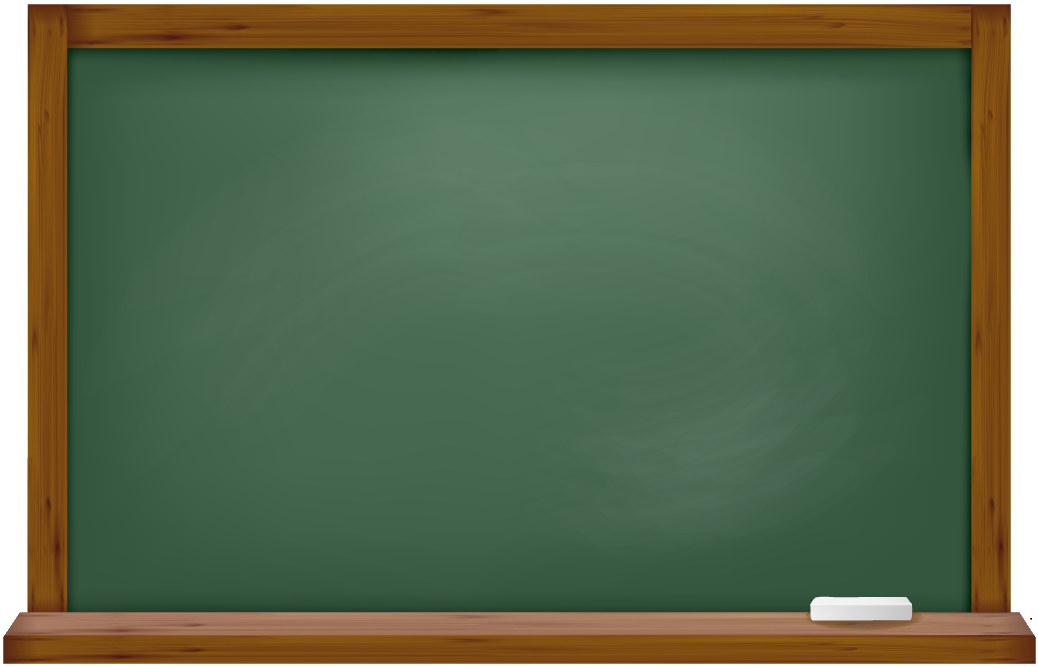 Производная функции,формулы дифференцирования
Алгебра и начала 
математического анализа,
 10 класс
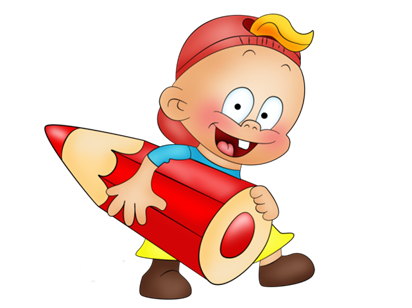 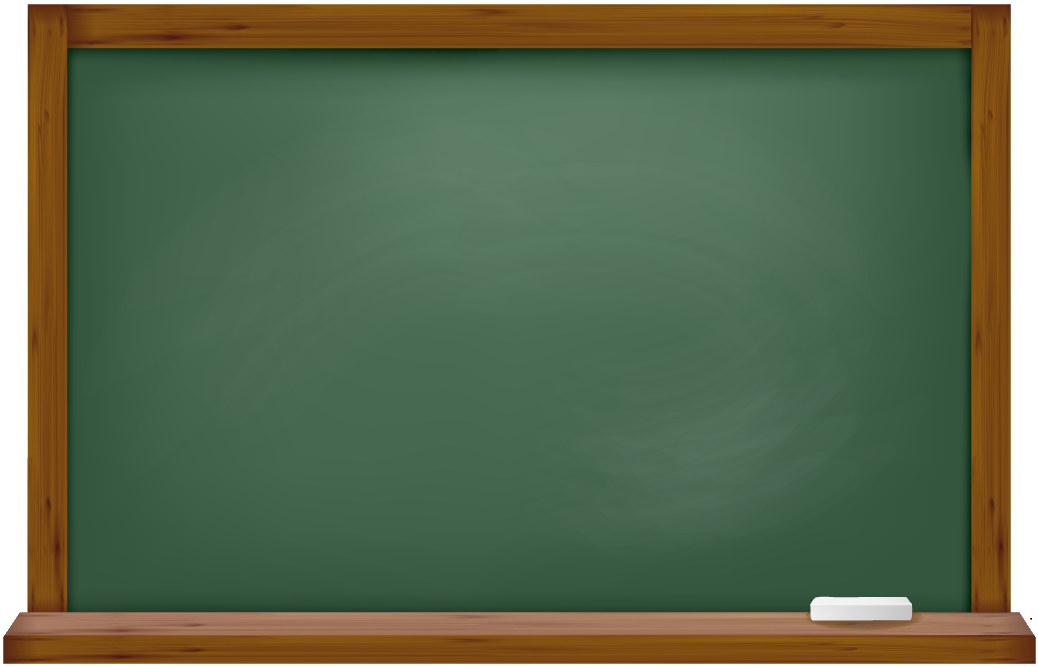 Пусть функция y = f(x) определена в некотором интервале (a;b).
y
у=f(х)
x
х
0
Х0
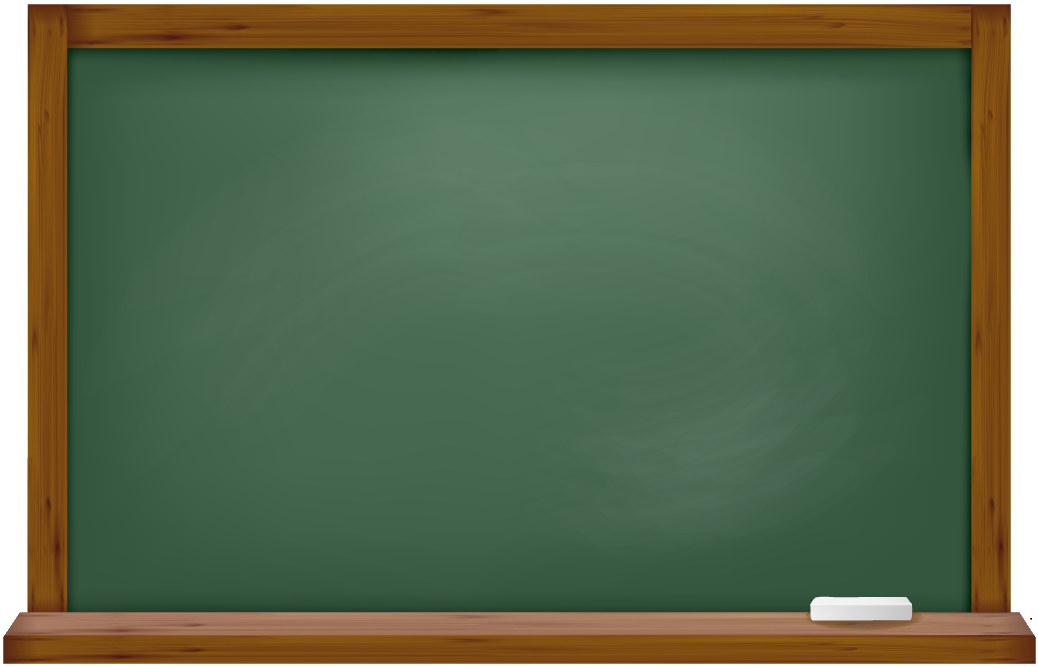 Определение
Предел отношения приращения функции к приращению аргумента при стремлении приращения аргумента к нулю называют производной функции y = f(x) в точке х и 
обозначают f‘(x).
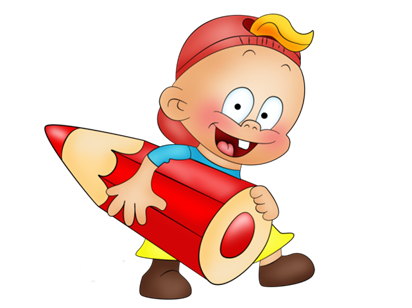 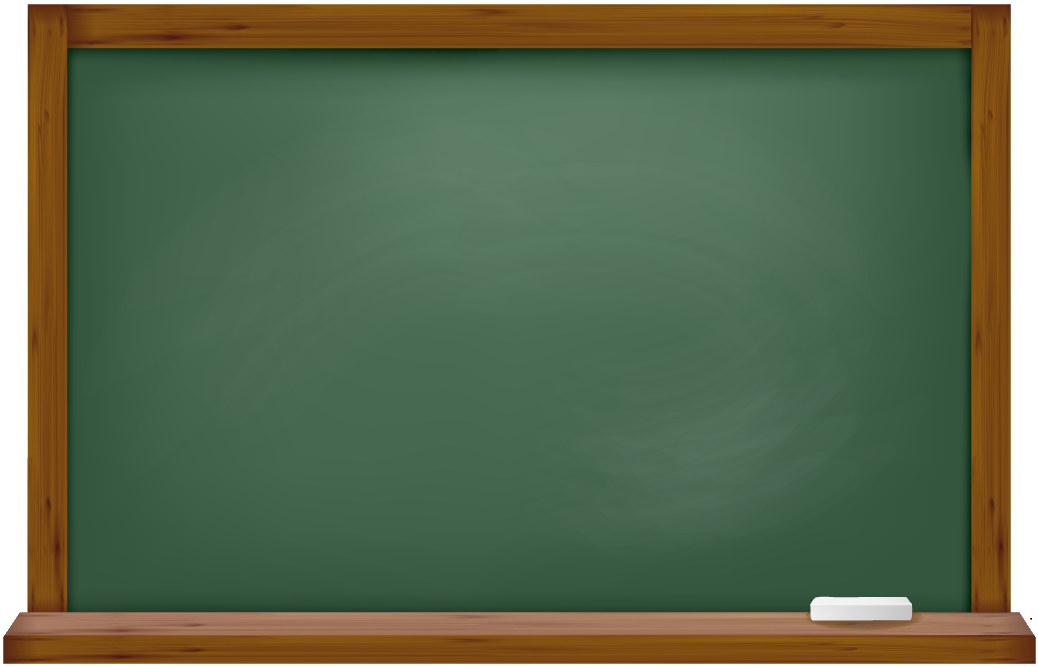 Алгоритм нахождения производной функции y = f(x)
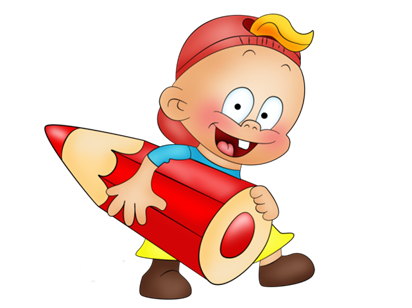 Воспользуемся этим алгоритмом для нахождения производных двух функций (пример 1 и 2)
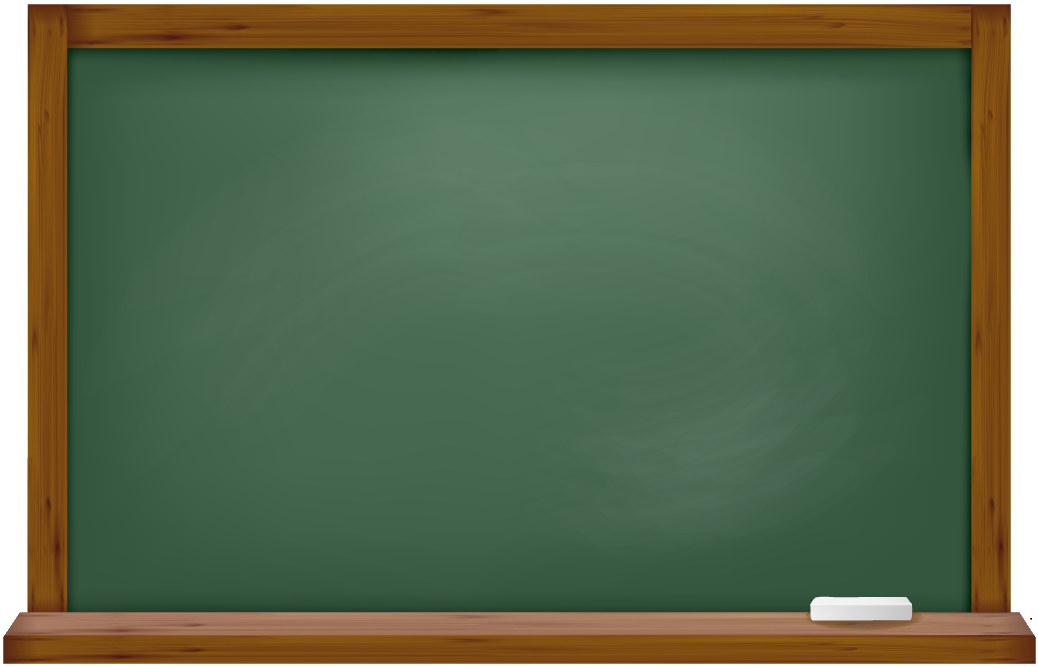 Решение:
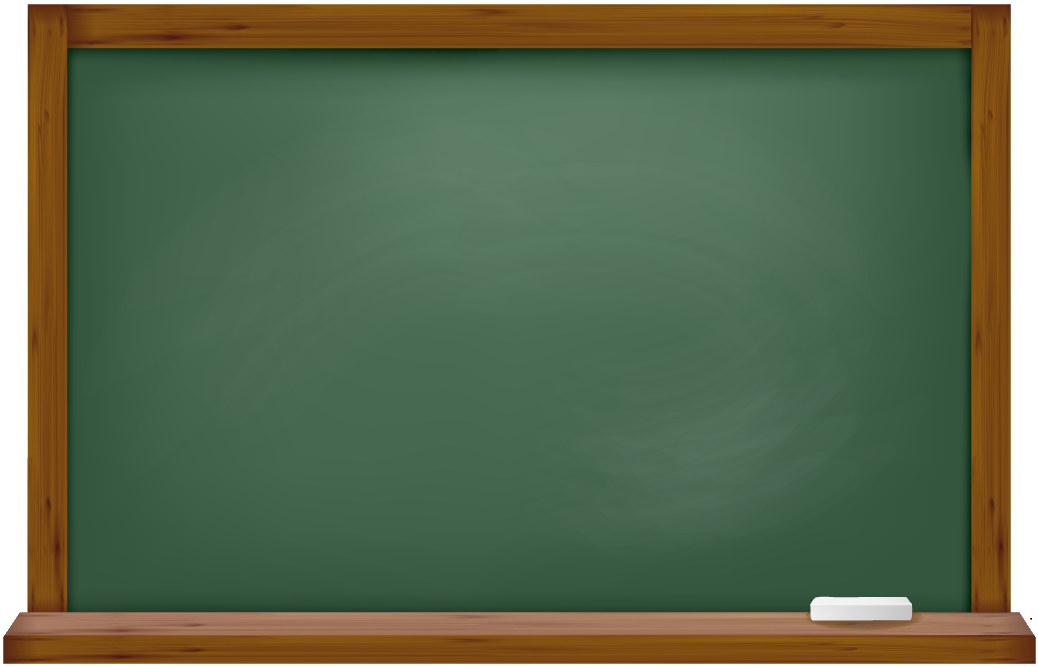 Решение:
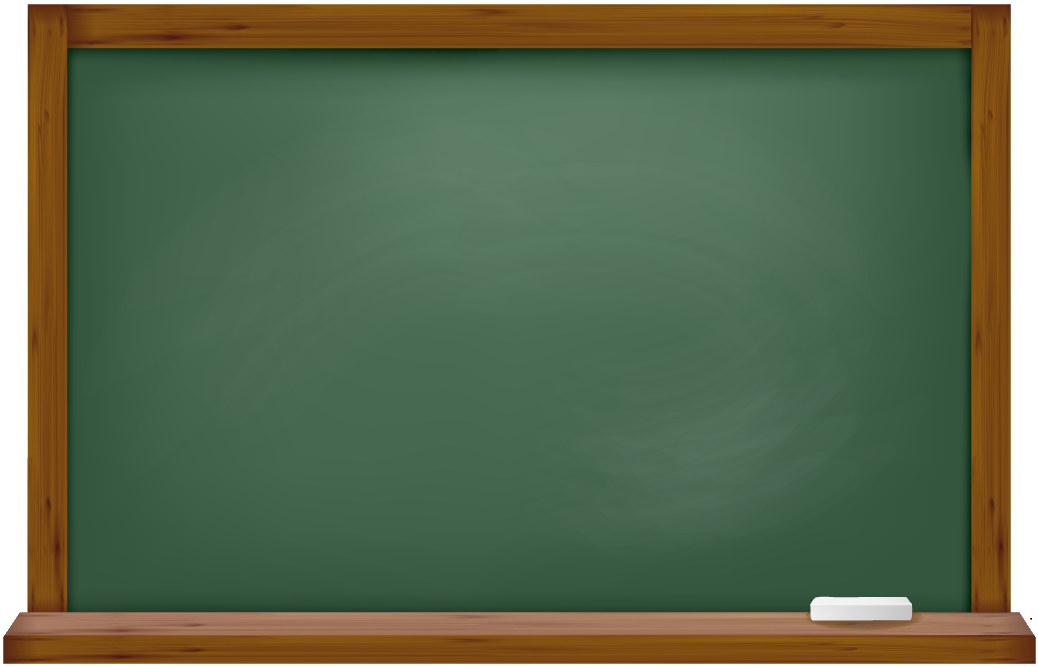 Алгоритм нахождения производной функции использовался для выведения следующих формул:
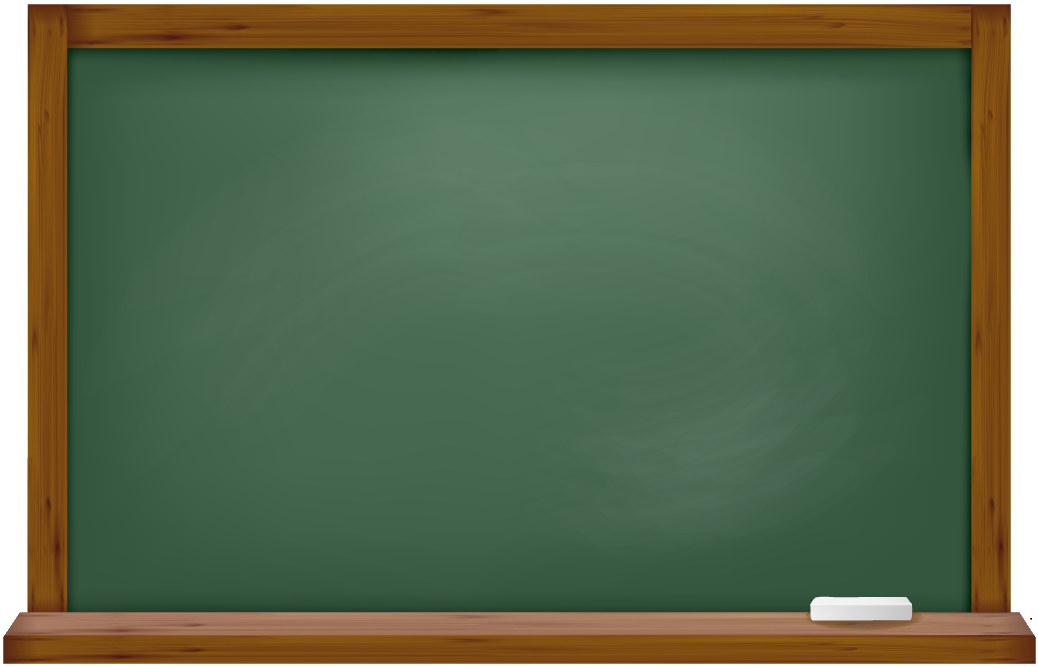 Процедуру нахождения производной функции называют дифференцированием функции.
Формулы с предыдущего сайта обычно называют формулами дифференцирования.
Эти формулы нужно выучить наизусть.
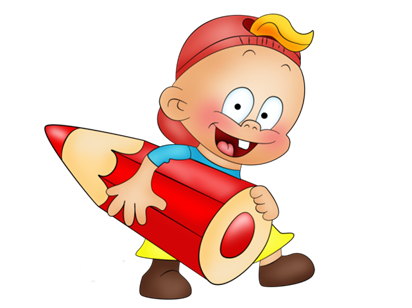 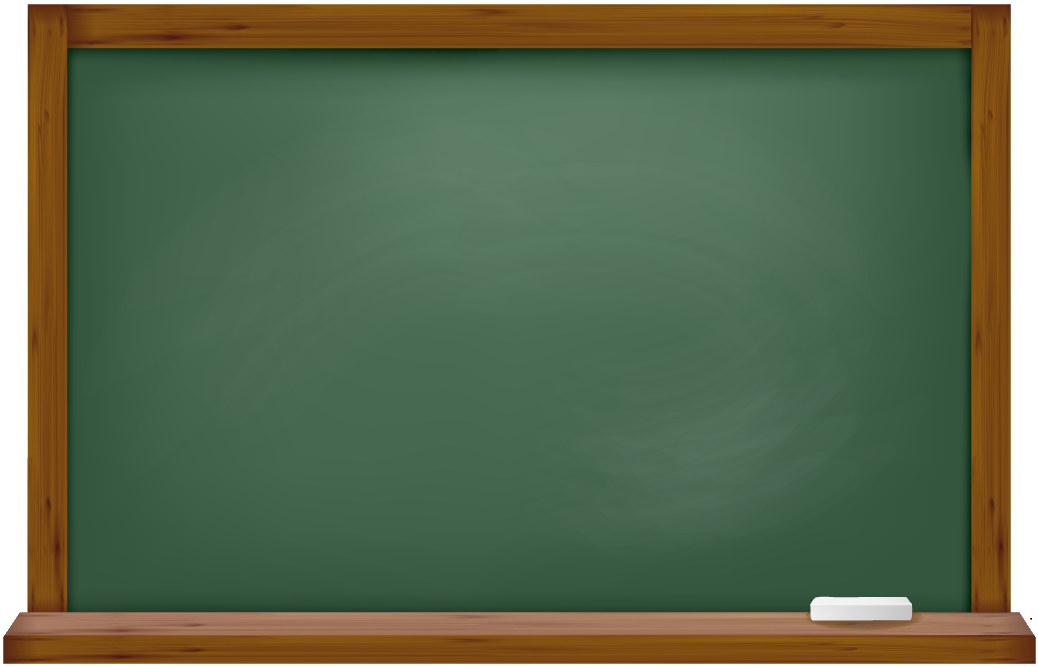 Решение:
Решение:
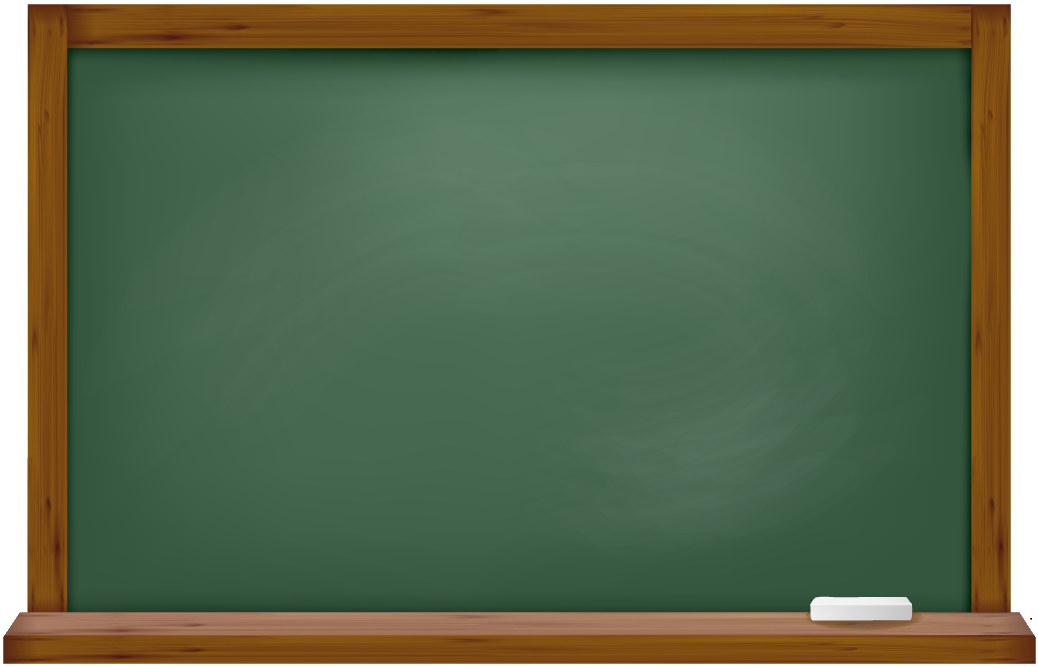 Решение: